72yo,F, lower limb paresis
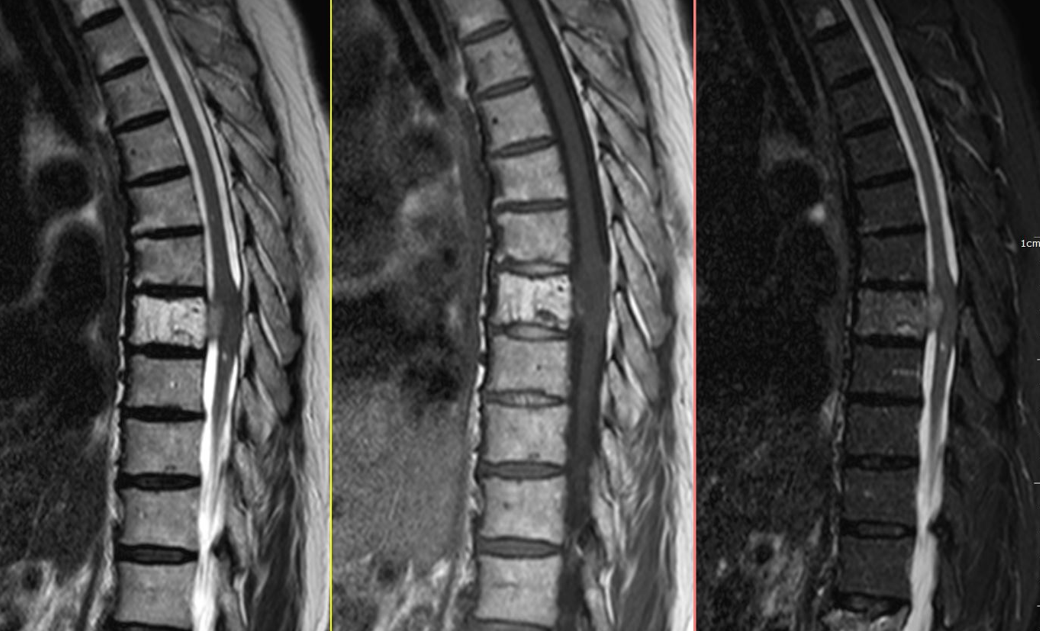 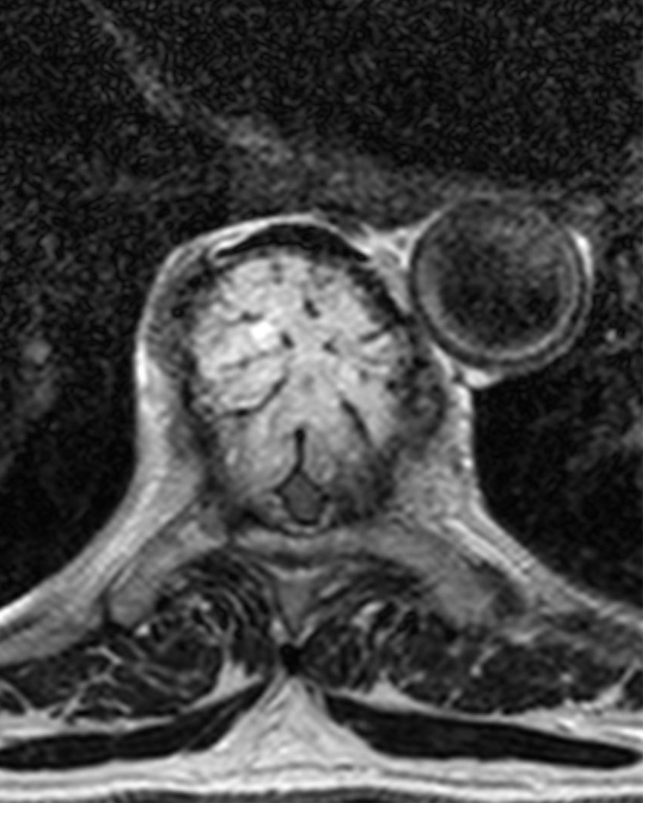 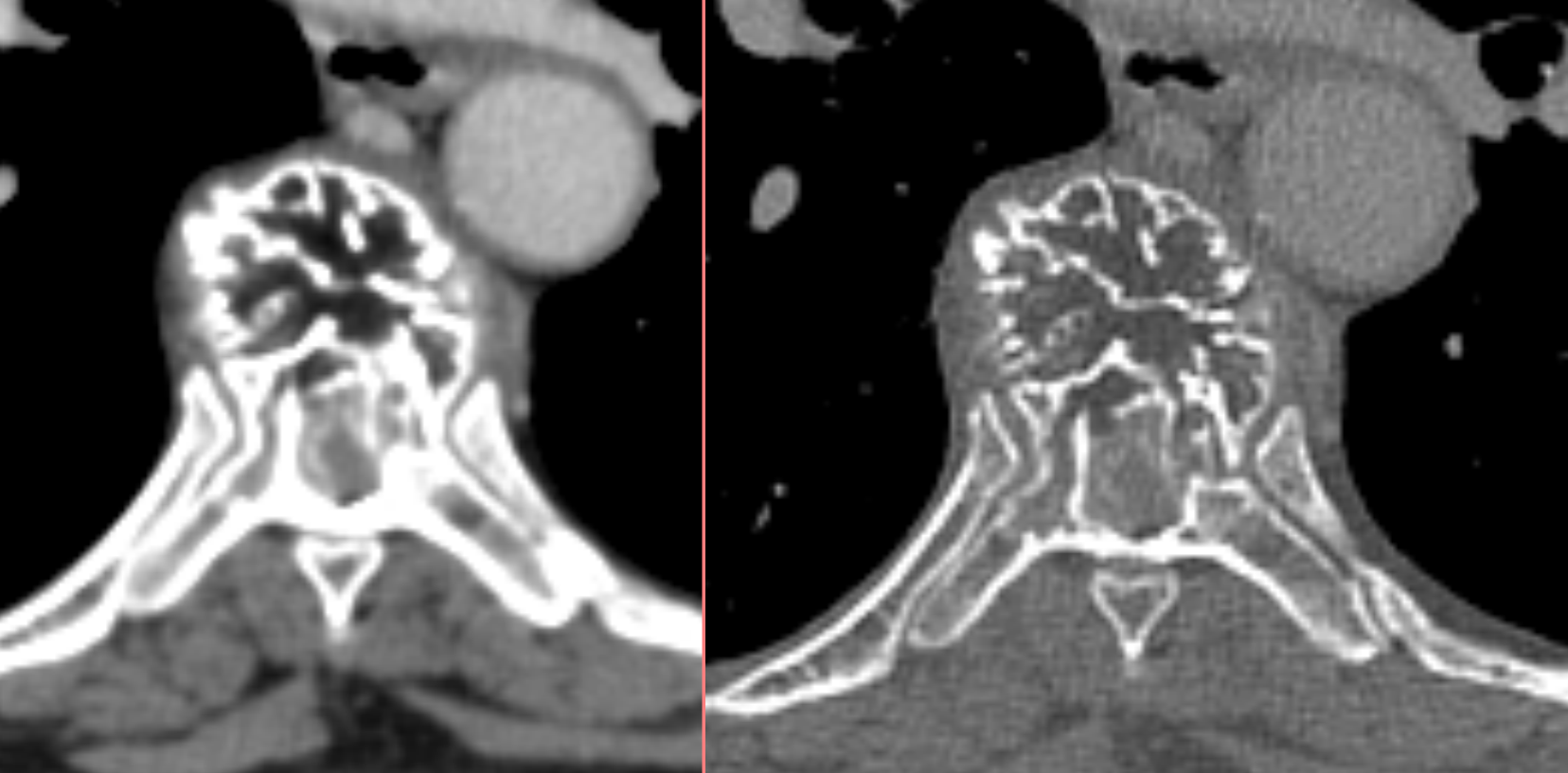 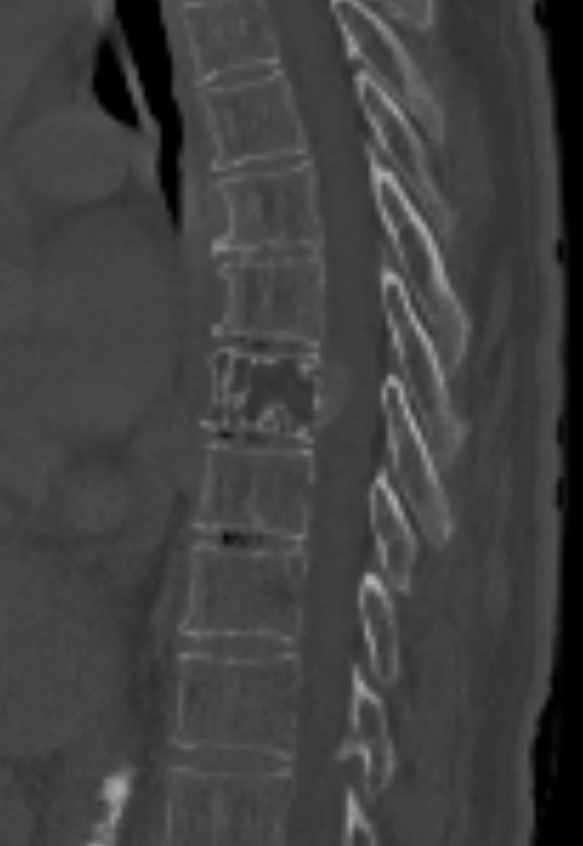 Aggressive vertebral hemangioma